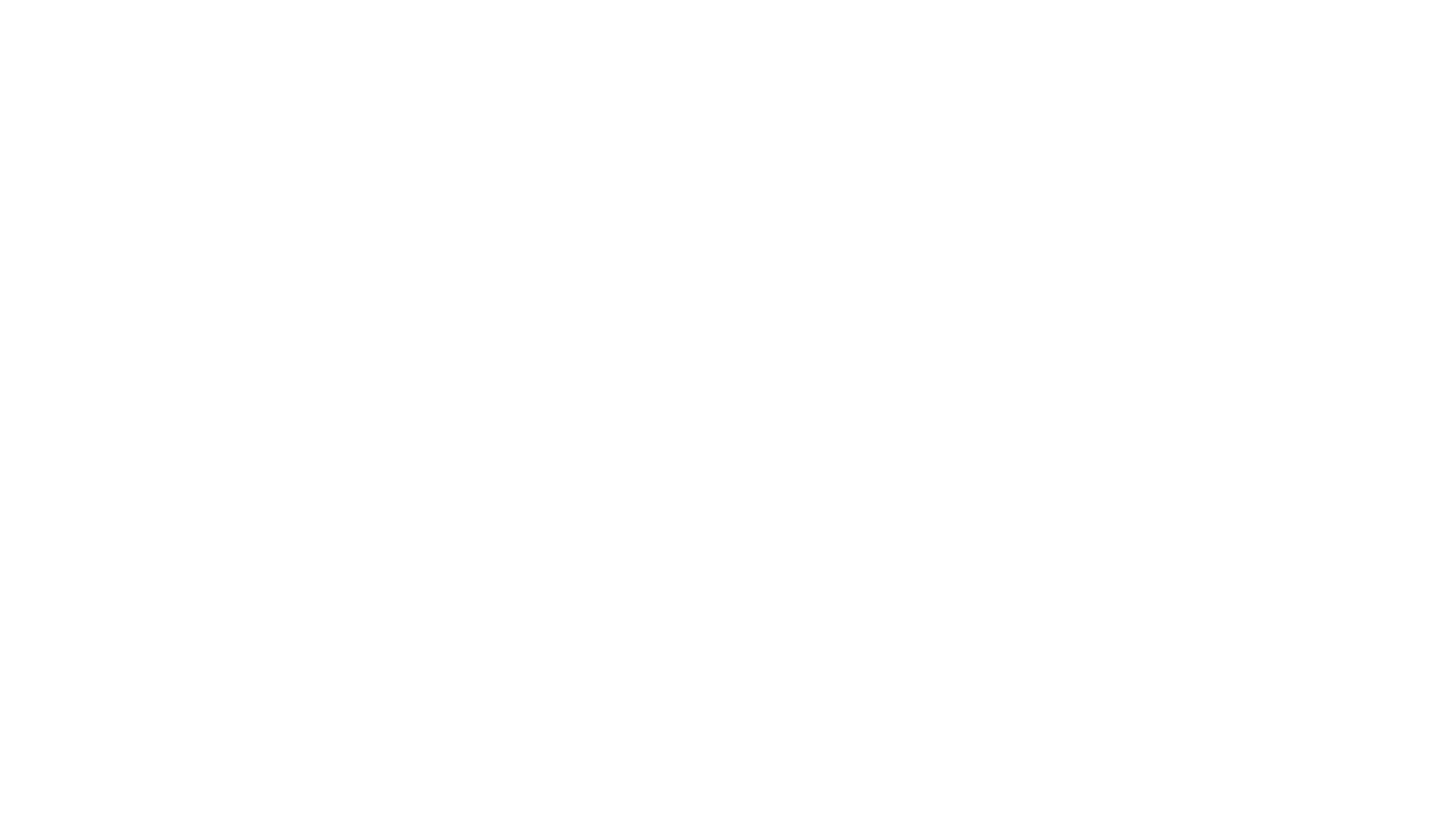 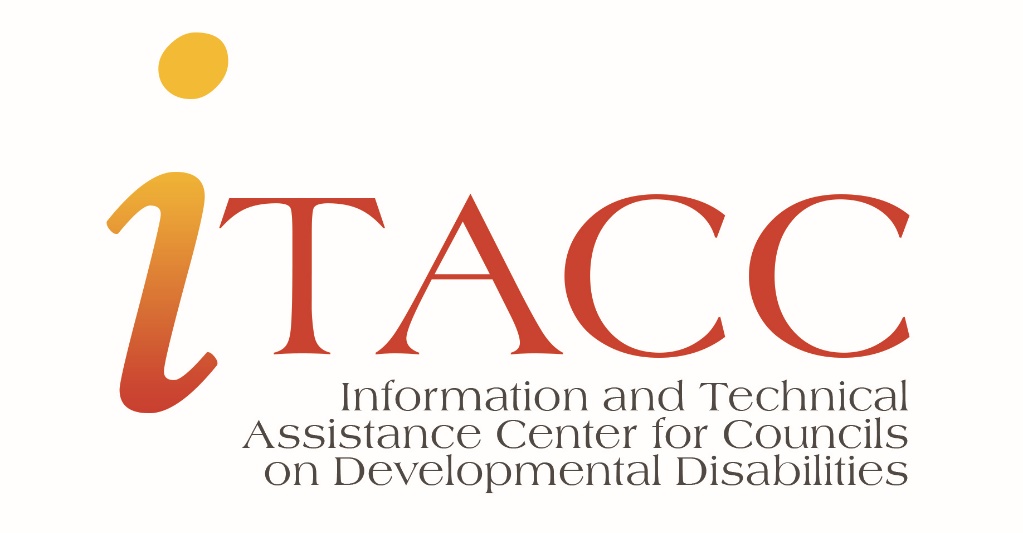 FFY 2020
Including annual work plan updates for FY 20, FY 21
State Plan Update
Things you need to know
Council Identification
[Speaker Notes: There are 4 areas in this section]
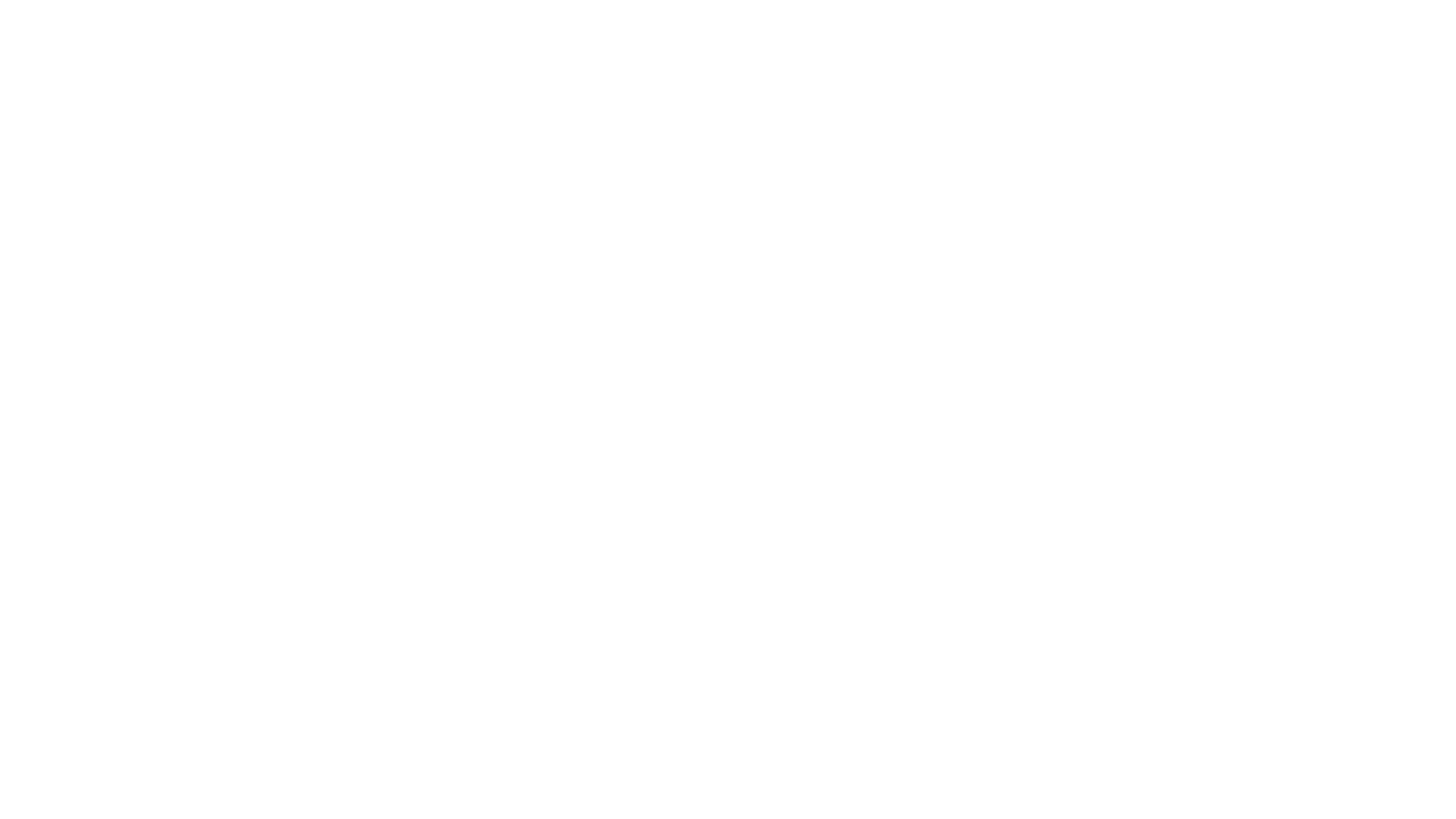 Council membership
Summarize your Council’s membership rotation plan
Term limits, how you notify the Governor’s office, and other relevant information

Membership roster
Add new members
Remove replaced members
Appointment dates – provide the initial appointment date for members serving a subsequent term or are serving on an expired term.
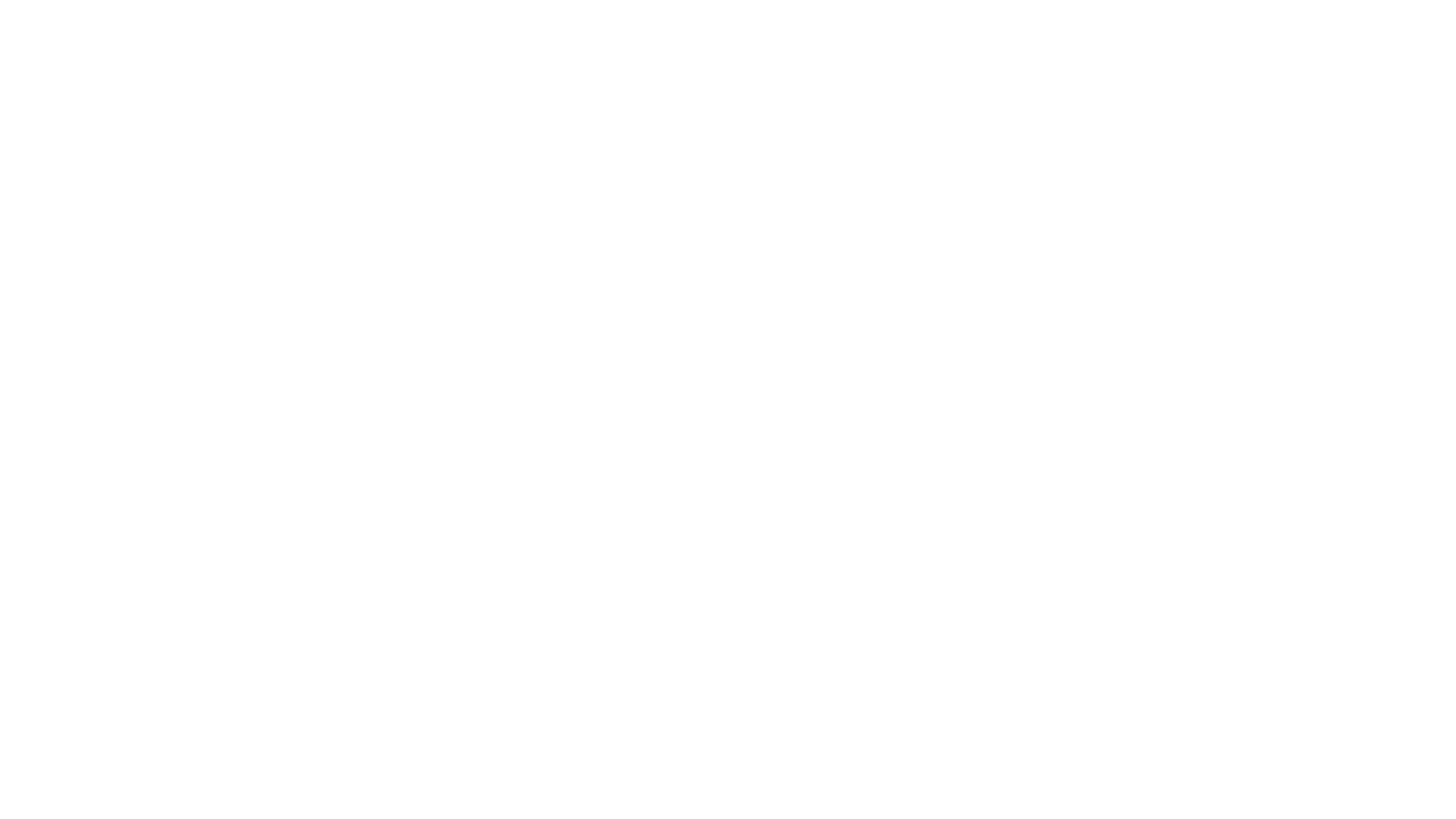 Council members
Some information required to determine compliance with DD Act 
Race, ethnicity, geographic representation
Council staff
Includes areas to indicate race/ethnicity, and disability status; however, there is an option to indicate “do/does not wish to answer”.
Race, ethnicity, disability status, and gender
Council membership:  Vacancies
If your Council has vacant positions, include on the membership roster.
Type the word “vacant” in the first and last name fields
Indicate “O” for gender
Indicate “D8” for race
Indicate “E1 or E2” for geographic area (as appropriate)
Indicate appropriate category code
Initial appointment date would be the date of the vacancy and the end date would correspond to your Council’s term limit requirements.
Council membership:  Urban or Rural?
[Speaker Notes: When identifying council members geographical area (urban or rural), the US Census Bureau defines urbanized areas, as those which contain 50,000 or more people; and urban clusters as those which have at least 2,500 people but fewer than 50,000 residents; anyone not living in an urbanized area or cluster would be considered rural.]
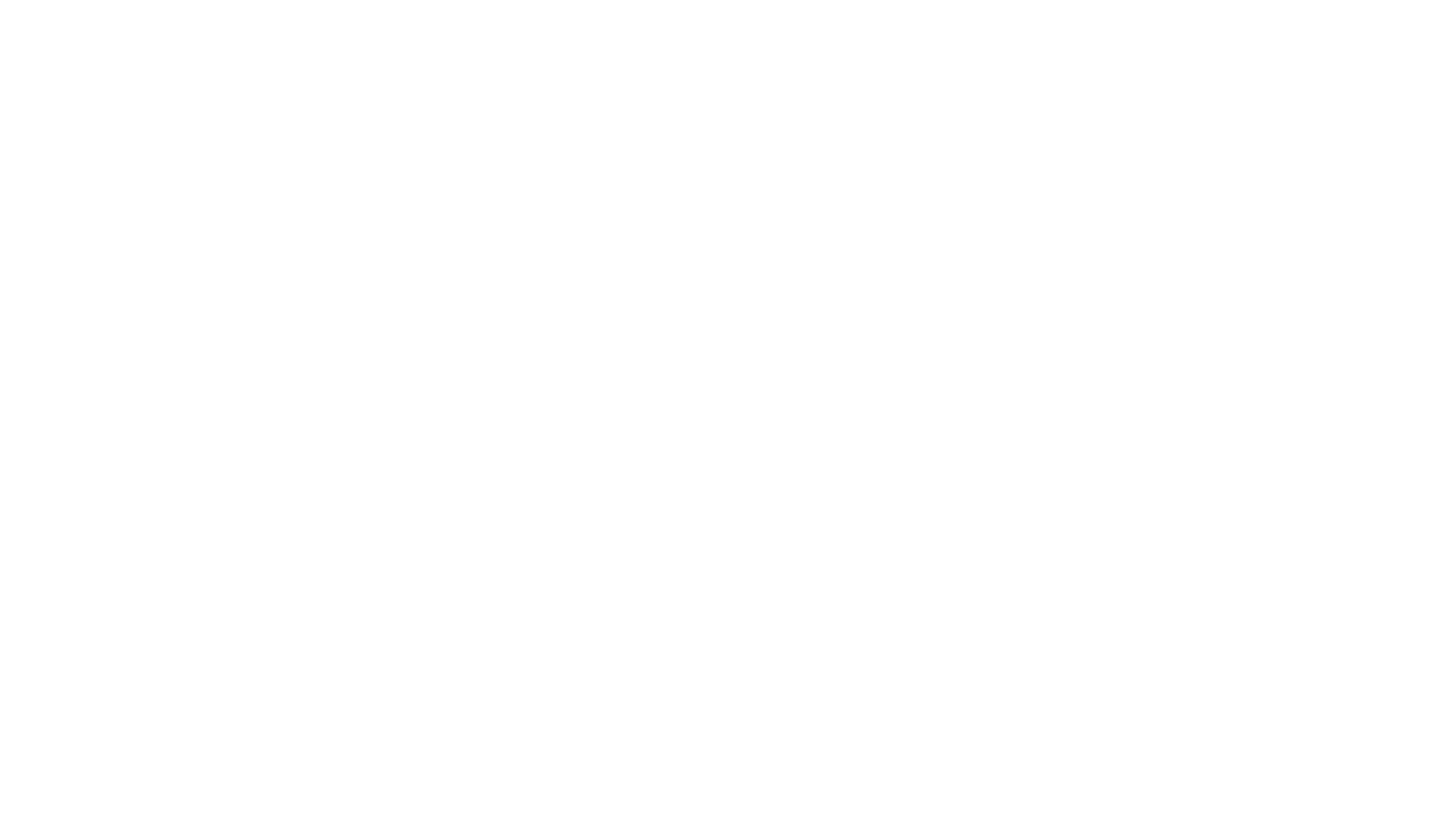 Designated State Agency
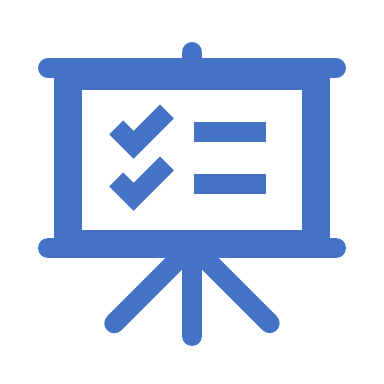 DSA Contact Information
Direct Services
DSA Roles and Responsibilities related to the Council
Memorandum of Understanding
Calendar year the DSA was designated
[Speaker Notes: There are 5 areas in this section:

DSA contact information:  Provide the requested information (items marked with an asterisk (*) are required).
Direct Services:  Indicate whether the DSA provides or pays for direct services to persons with developmental disabilities.
DSA Roles and Responsibilities related to the Council:  Describe how the DSA supports the Council.  Include information about the types of supports the DSA provides to the Council.
Memorandum of Understanding:  Indicate whether the Council has a Memorandum of Understanding with the DSA.
Calendar year the DSA was designated:  Provide the year.]
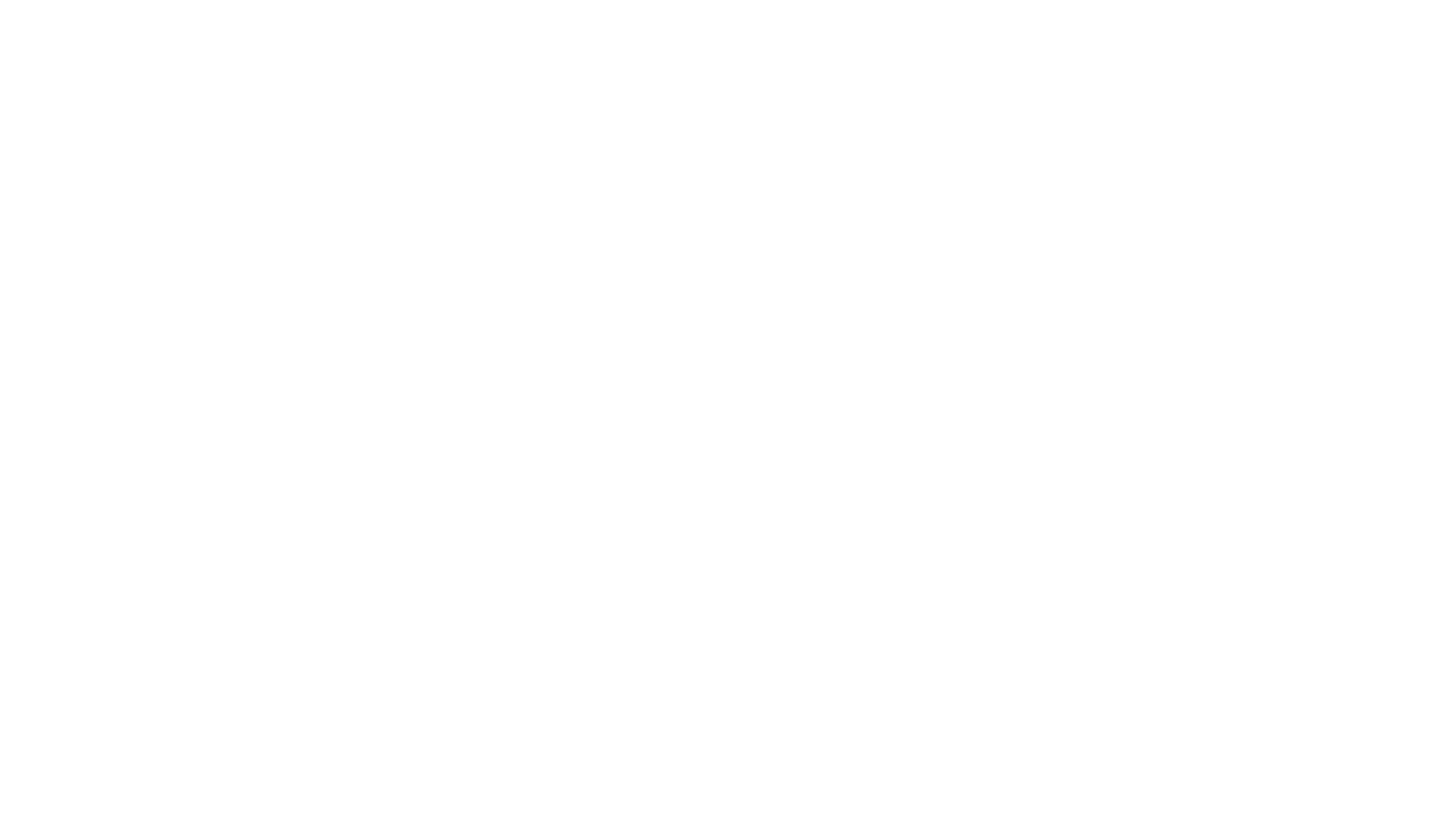 Comprehensive Review and Analysis (CRA)
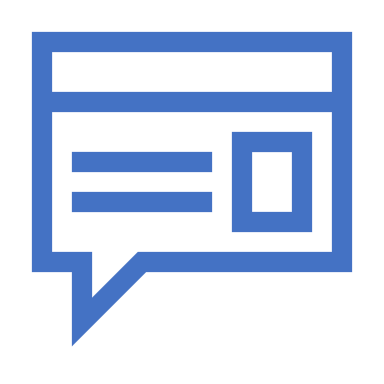 Updates to the CRA are not typical for a State Plan Update

Updates may be necessary for a State Plan AMENDMENT
Review CRA if Council is making substantial changes to the current plan
Rationale for Goal Selection
Does not apply to a State Plan Update

Applies if the Council is making a State Plan AMENDMENT
5-Year Goals Section
[Speaker Notes: Remember!  Adding or changing an objective is a State Plan UPDATE – not an amendment!]
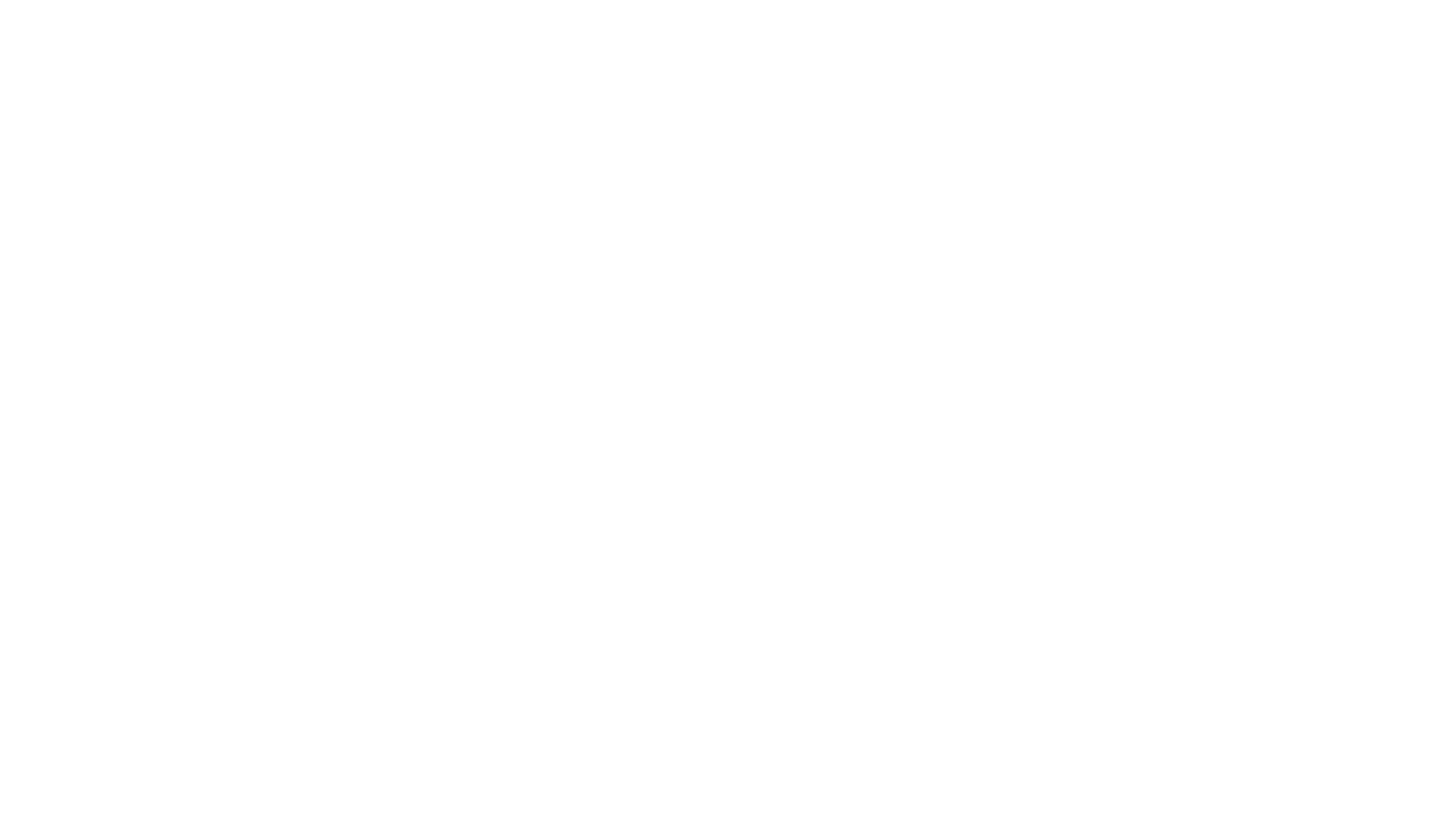 Evaluation Plan
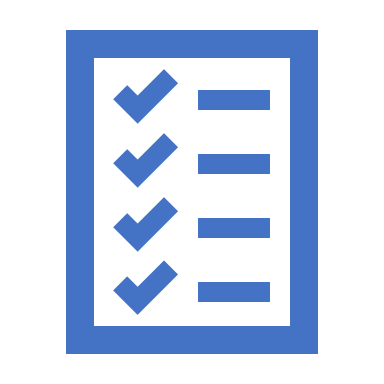 Review the current evaluation plan

Update the evaluation plan if changes in data collection or methods occurred, or process changes were made.
Logic Model
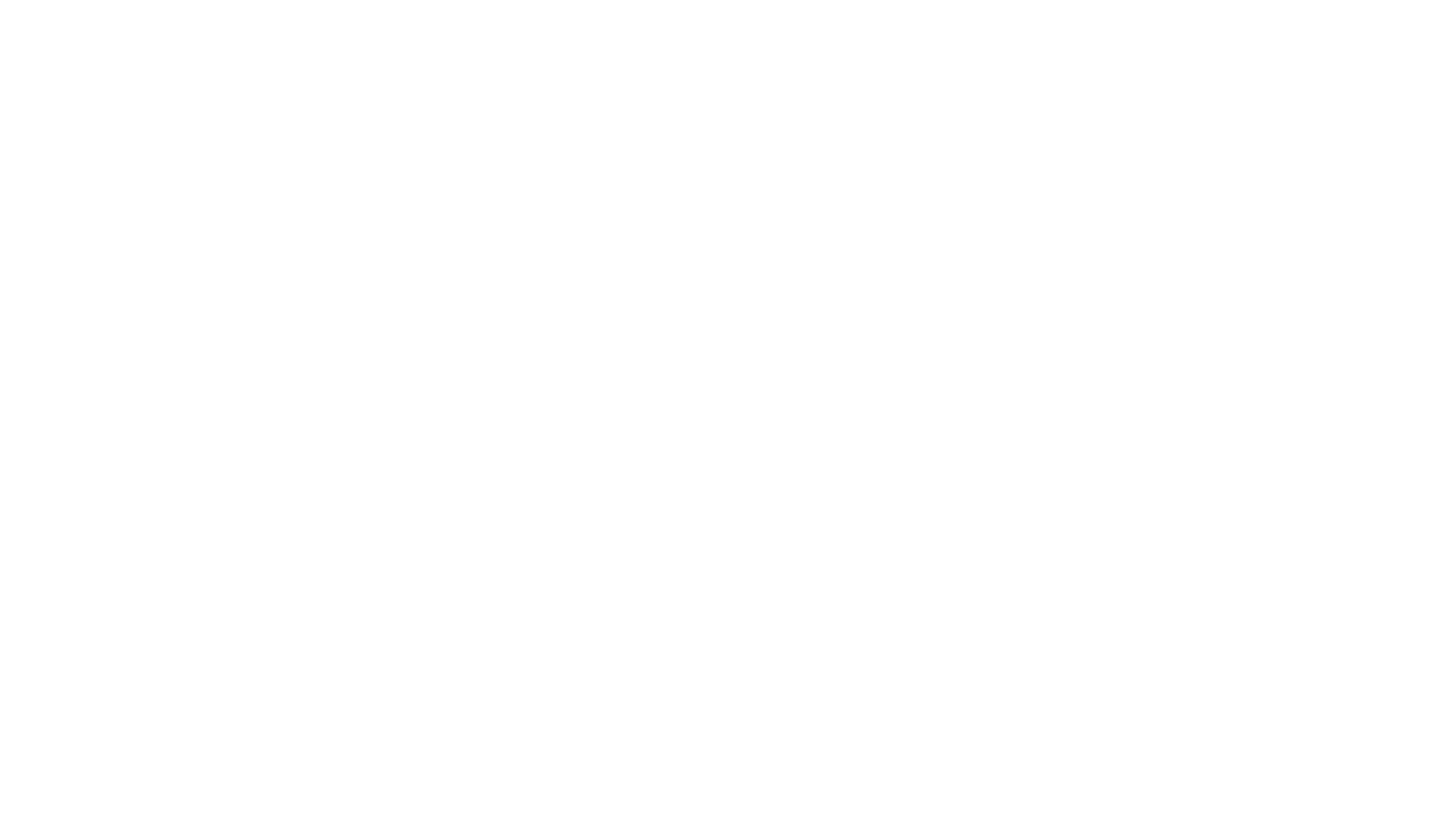 Projected Council Budget
Required for updates and amendments

Budget for FY 2020 (the current federal fiscal year)

Projected spending plan organized by goal, general management, and designated state agency functions
Important note!  General management and designated state agency function amounts cannot be greater than 30% of the Council’s annual award.
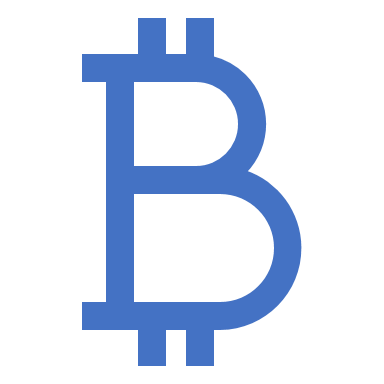 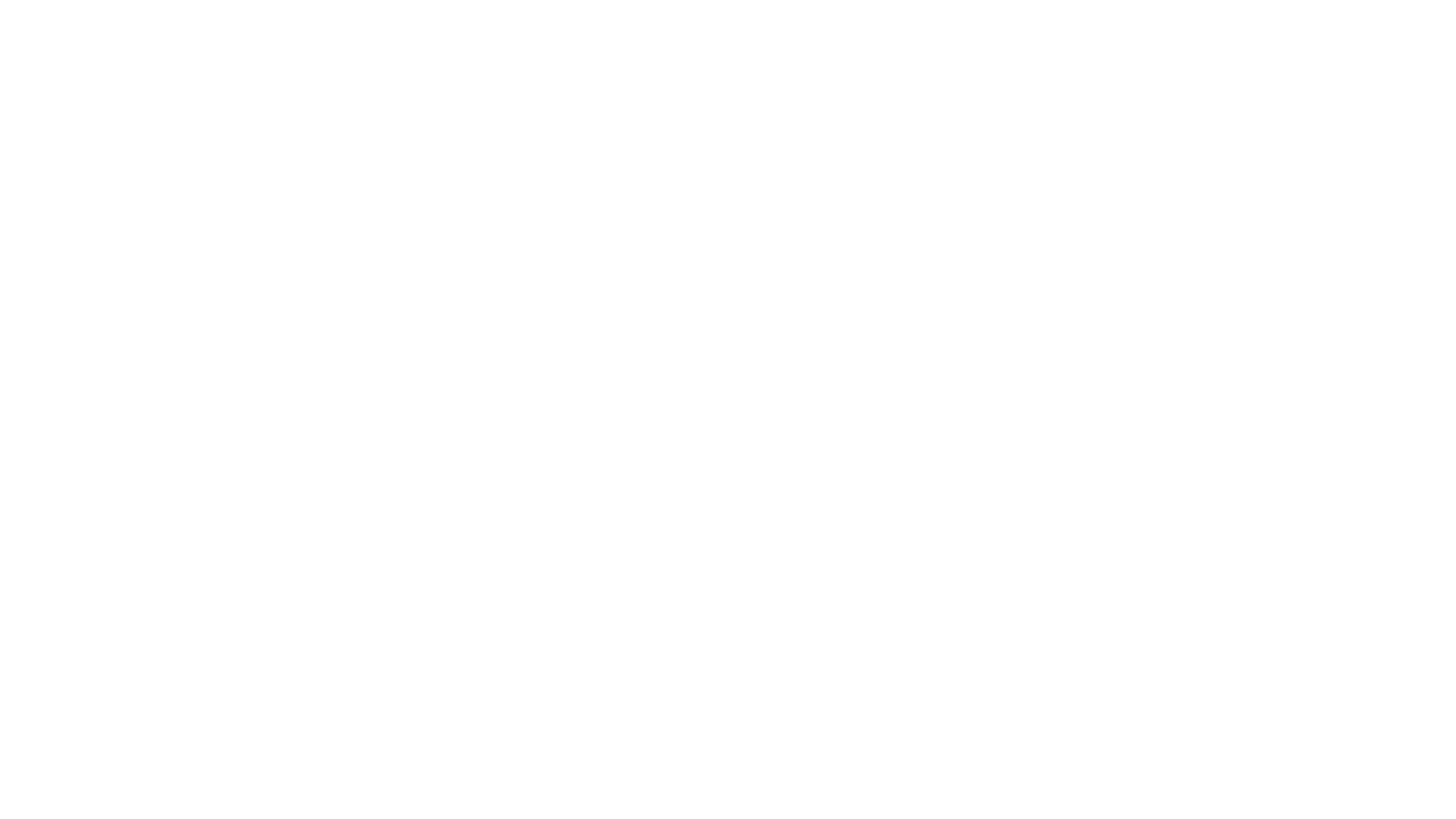 There are 3 columns

Subtitle B $ - federal grant award money

Other(s) $ - other money (typically, State/Territory money)

Total – federal and other money added together
Projected budget details
Budget details, continued
General Management
Administrative, DD Council program operations

Functions of the DSA
Reimbursement to DSA for costs necessary to support the Council; restricted to ½ of total costs and cannot exceed 5% of the Council’s annual award or $50,000, whichever is less.

Costs of staff working on state plan activities
Include in the goal areas
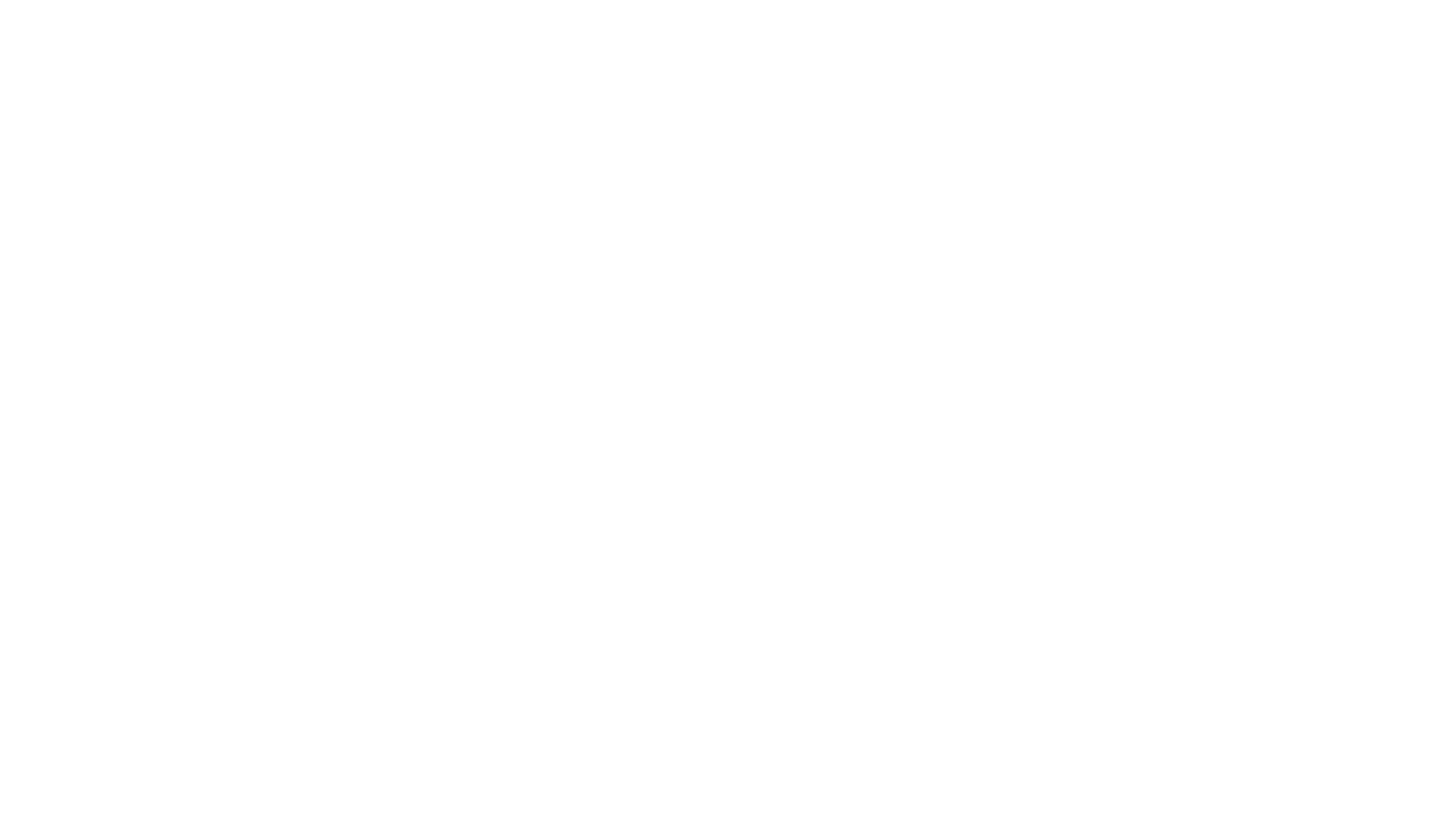 Assurances
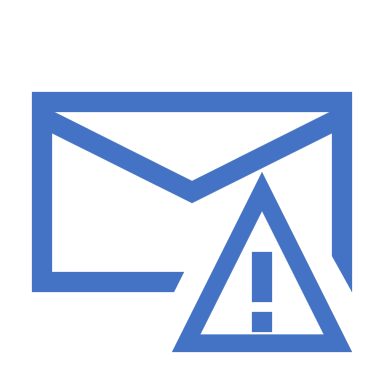 If the Council was assigned a new Designated State Agency since the last State Plan Update/Amendment, contact Sara Newell-Perez (sara.newell-perez@acl.hhs.gov) to determine the need to submit new assurances.
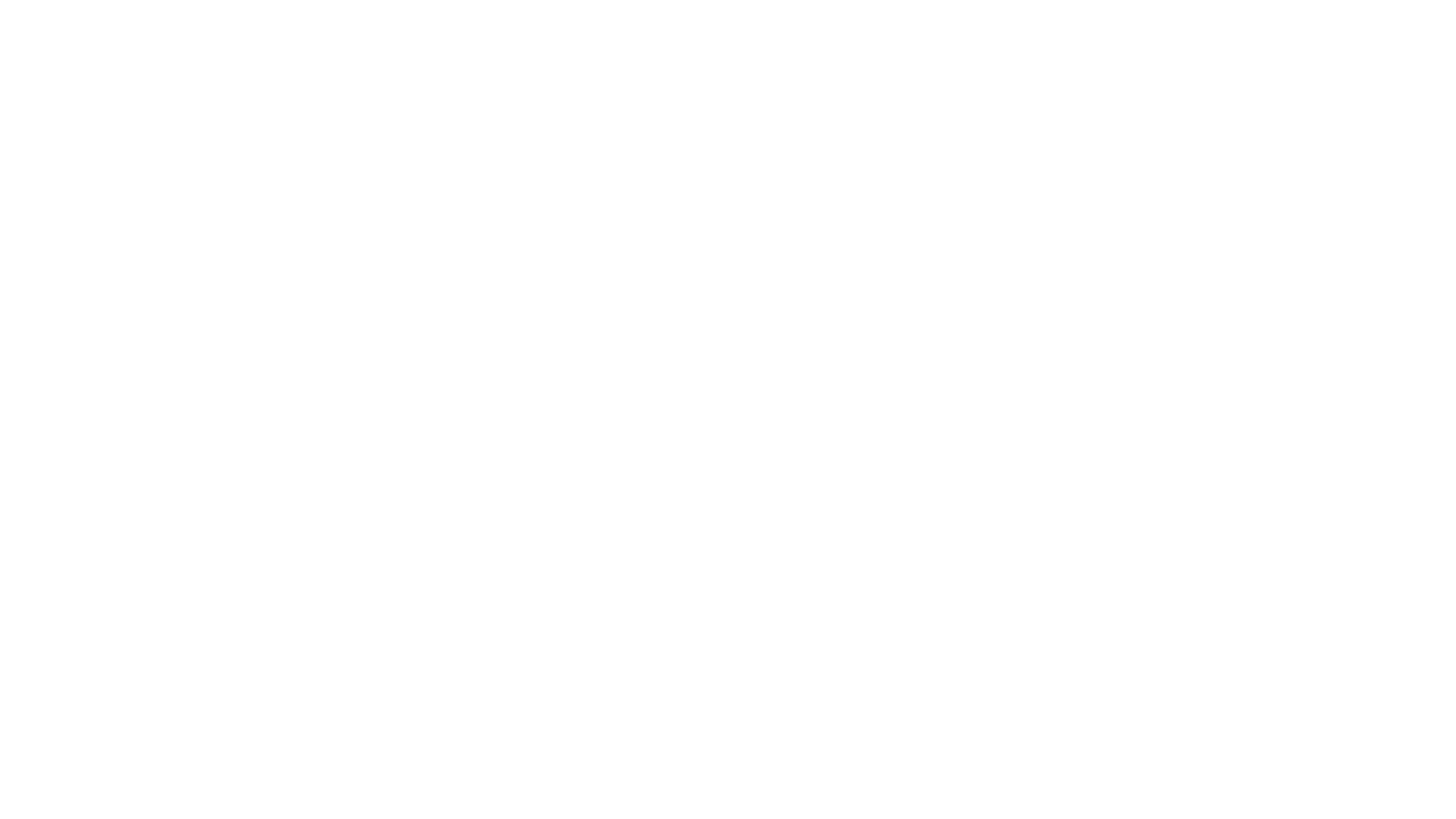 Public Input and Review
Only applies to State Plan AMENDMENTS

45-day public comment period
Indicate how the plan was made available to the public in accessible formats; and how notice was given to the public.
Provide a description of how the Council considered the comments and responded.
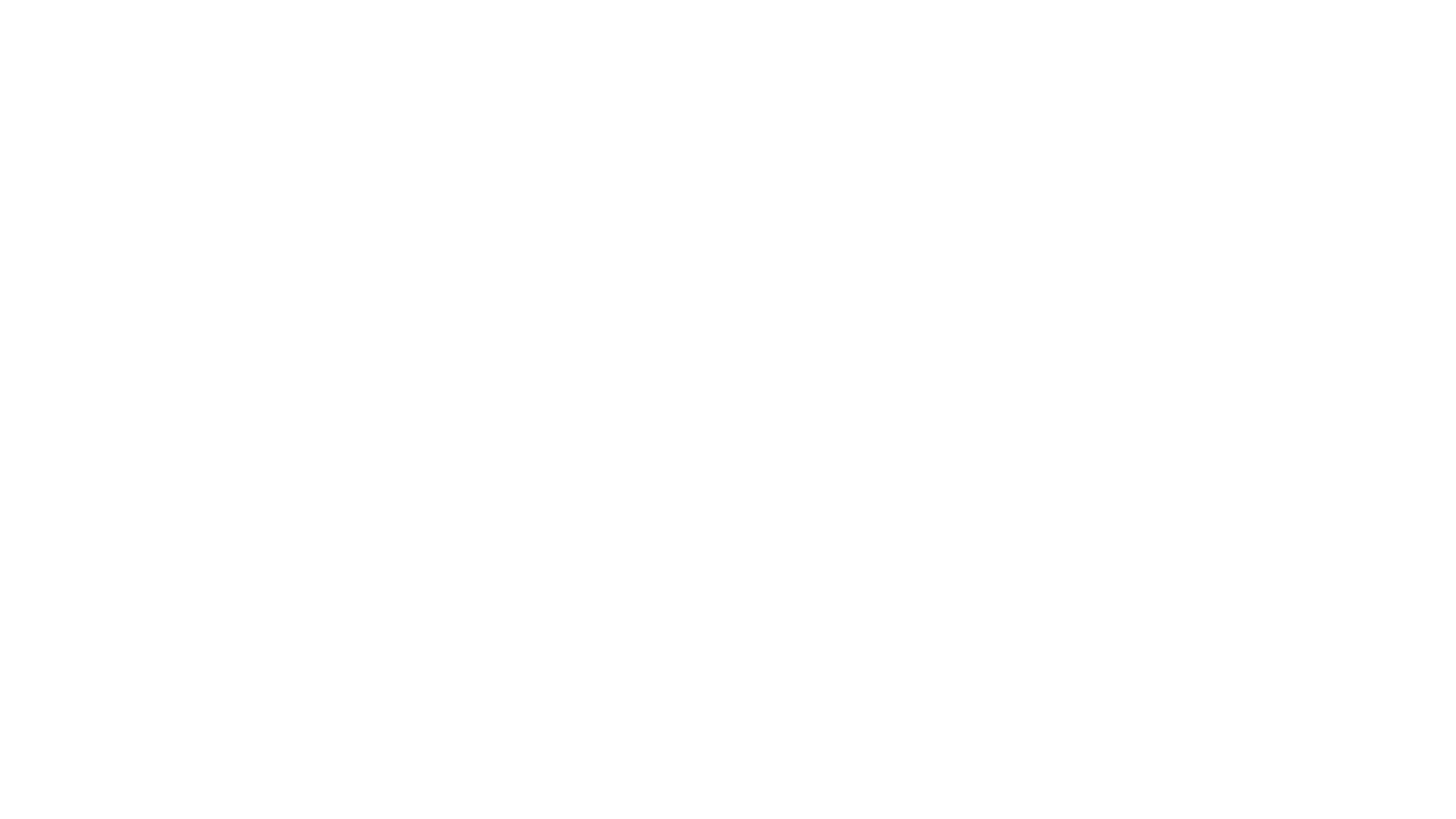 Annual Work Plans
FY 2020
FY 2021
Annual Work Planning
Work plans are required for each objective with activities planned for the fiscal year. 

Key activities
Expected outputs
Expected objective outcomes
Data evaluation and measurement
Targeted, projected federal performance measures for each objective
Key activities
Major activities the Council will use to reach the objective and support progress towards the 5-year goal.  

State plan activities are derived from the unmet needs of the citizens of the State/Territory (§124(c)(4)(A)(i)).

General management activities should not be included as a key activity. 
 General management is typically defined as any activity that is a standard part of implementing the DD Council program.  Examples of general management activities are:  Council meetings, RFP and contracting activities, staff and committee work activities to review the state plan, awarding grants, paying invoices.
[Speaker Notes: Additional notes on key activities:  Focus on what the key activity will address.  For example, “providing funding” or “fund a grant/contract” is sometimes listed as a key activity.  The focus on the key activity is the funding rather than what the funding will address.  Rephrase key activity statements so that the focus of the funding will support outcomes for people with DD, their families, or to address a systems change.]
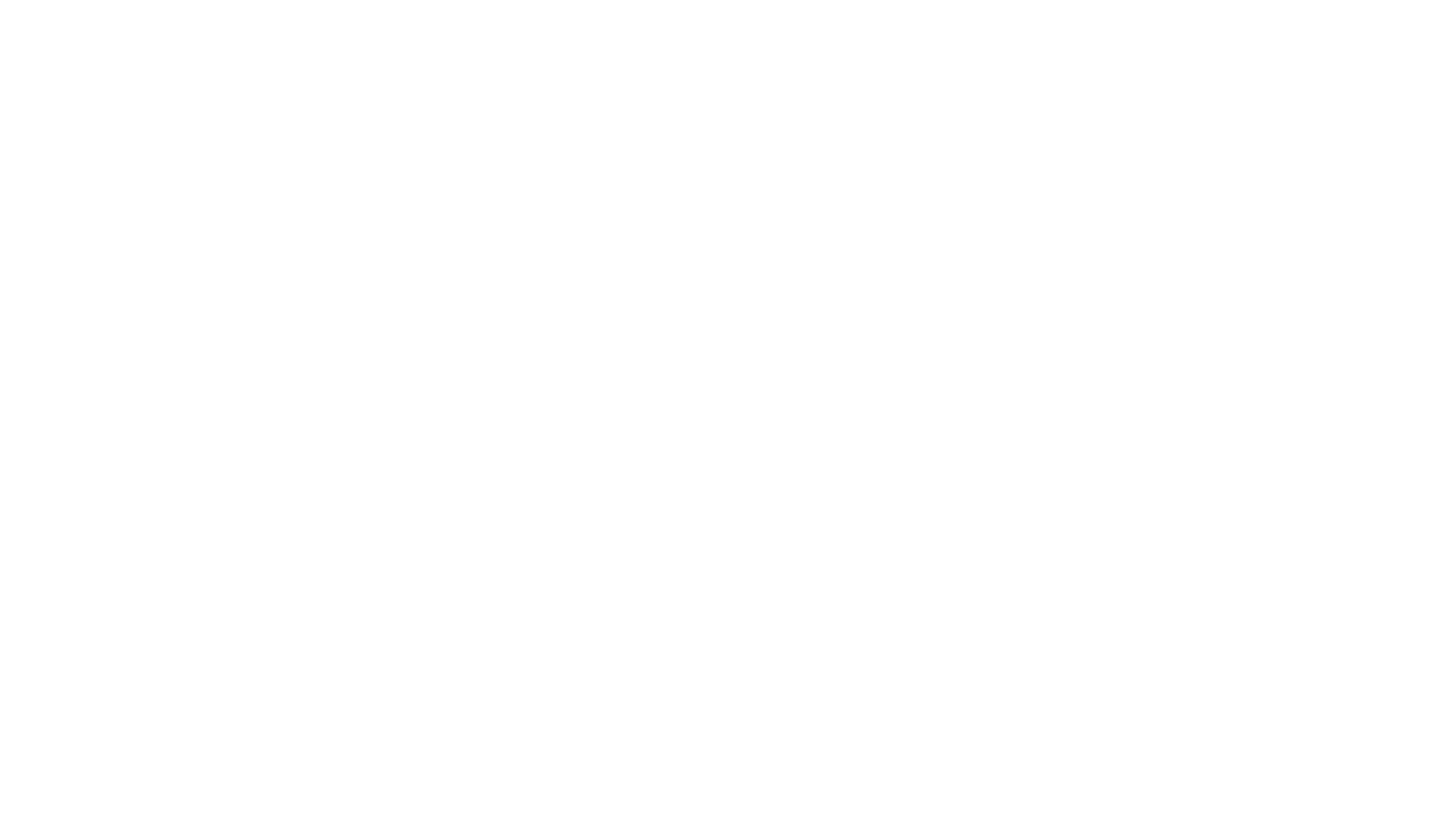 Expected Outputs
Outputs are the measurable things a key activity produced.

Examples:
Number of people attending a training
Number of training modules developed
Number of meetings 
Number of policy briefs
Number of reports developed 

Reminder!  This information will appear in the PPR
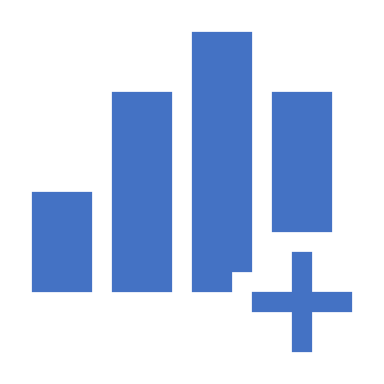 Expected objective outcomes
Outcomes are the effects a key activity produced for people with developmental disabilities and their families, and outcomes from issues the Council addressed through an activity. 

Focus on the outcome(s) for a person with developmental disability, their family, or services, supports, or other assistance for people with developmental disabilities.  Individual outcomes as well as policy or systems change outcomes that affect people with developmental disabilities and their families.

Reminder! This information will appear in the PPR
Data Evaluation and Measurement
Data evaluation is the process of collecting and analyzing data to determine the extent to which project, objective, and 5-year goals have been achieved

Data Measurement is collecting data (quantitative and qualitative)

Identify the data you will use to evaluate progress.

Data evaluation and measurement items should NOT be the same as the items listed under expected outputs or outcomes.
This section shows the changes that were made to sections of the State plan.

The field titled “Nature of change” is for you to indicate what changed.  Do not provide rationale, justifications, or details, instead briefly state the nature of the change.  For example:  Annual Work planning – added objective; added, deleted key activities, revised performance measures, etc.

Reminder – if you added an objective, the section changed will show 5-year goals – remember, the objectives also appear in this section so you will note the nature of change to be related to the objective.
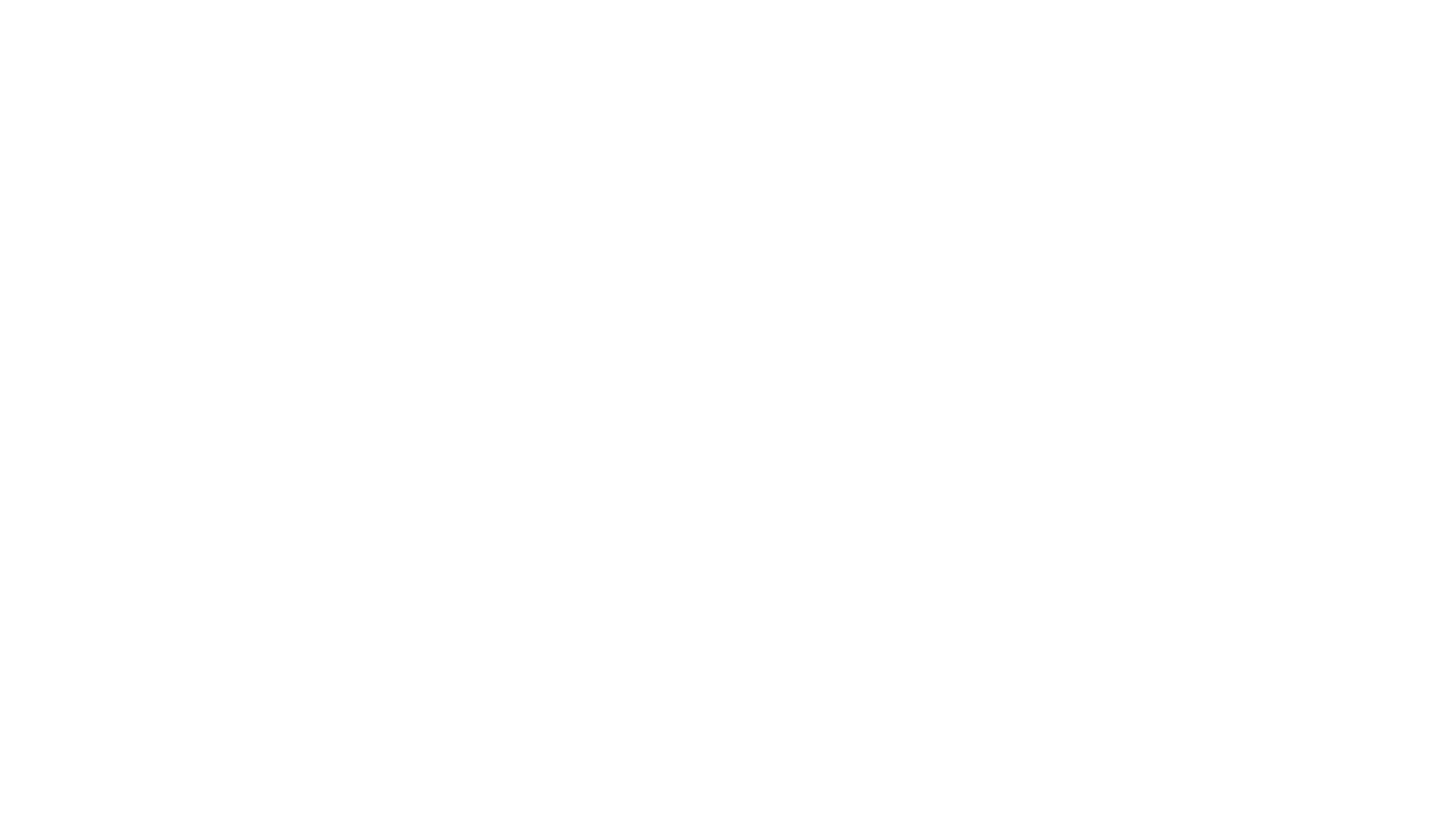 State plan changes
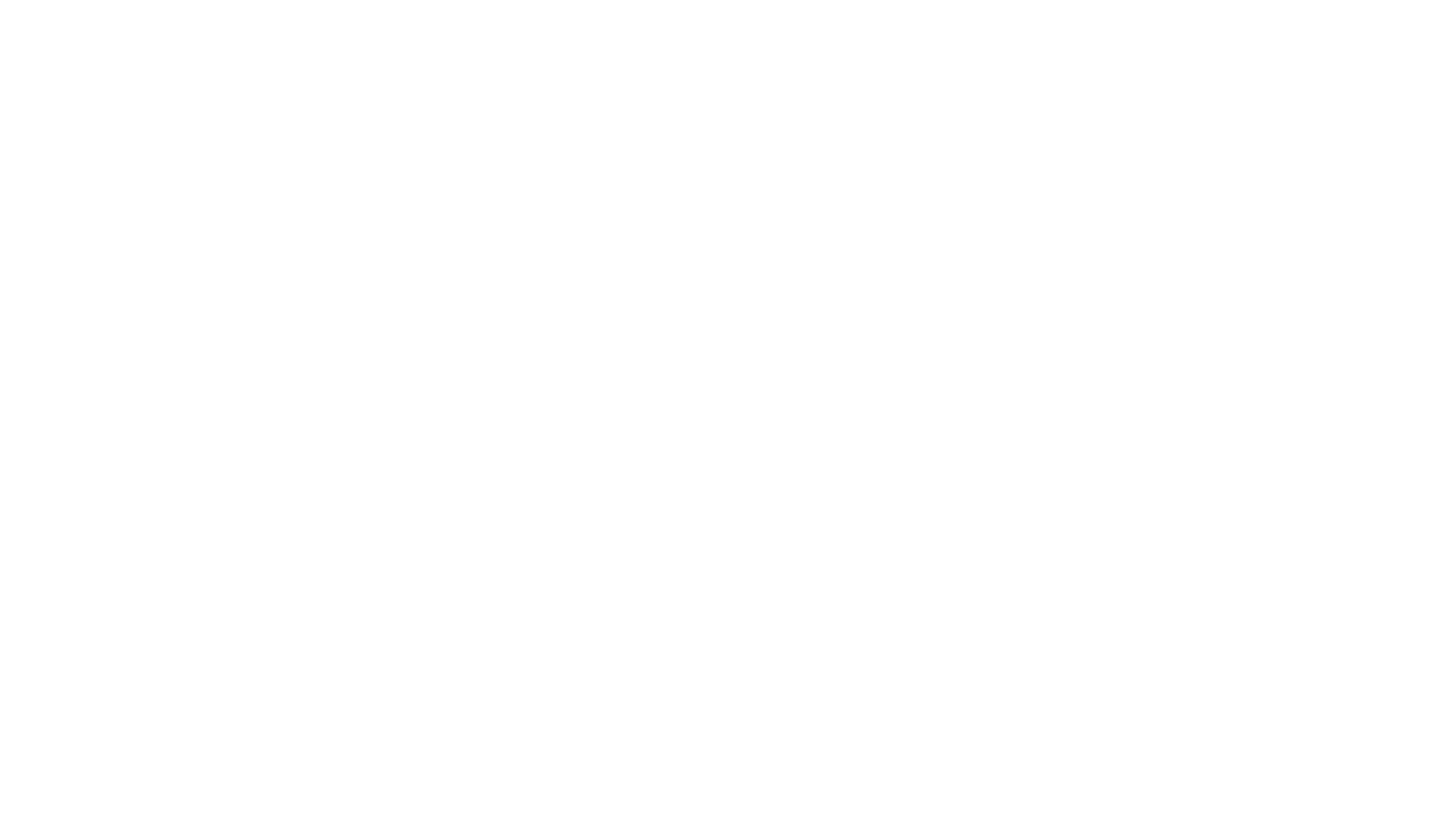 Contact information
ACL reporting helpdesk – aclreportinghelpdesk@icf.com

TA Staff
Sheryl Matney, ITACC Director smatney@nacdd.org
Angela Castillo-Epps, TA Specialist – acastillo-epps@nacdd.org

ACL DD Council Program Specialists
Sara Newell-Perez – Sara.Newell-Perez@acl.hhs.gov
Teresa Nguyen – Teresa.Nguyen@acl.hhs.gov
Shawn Callaway – shawn.callaway@acl.hhs.gov
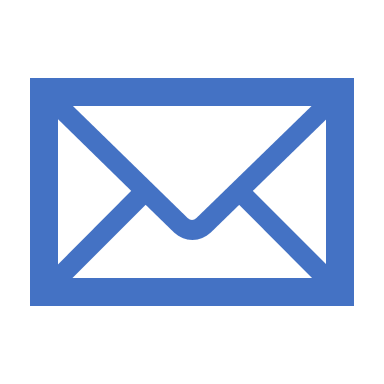